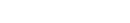 Marketing Management – Periodic Lead Generation Review
Description: This workflow describes all the steps required to conduct a review of the firm’s lead generation strategy. It is in this review that the firm typically generates reports to track progress and assess whether changes need to be made to firm’s communications and marketing activities targeted at generating leads. Best practice is to conduct a Lead Generation Review on a quarterly or monthly basis depending on the level of lead generation activity within the firm.
sei.com/advisors
© 2015 SEI. This information is proprietary.  No further distribution is intended.
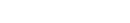 Marketing Management – Periodic Lead Generation Review
sei.com/advisors
© 2015 SEI. This information is proprietary.  No further distribution is intended.